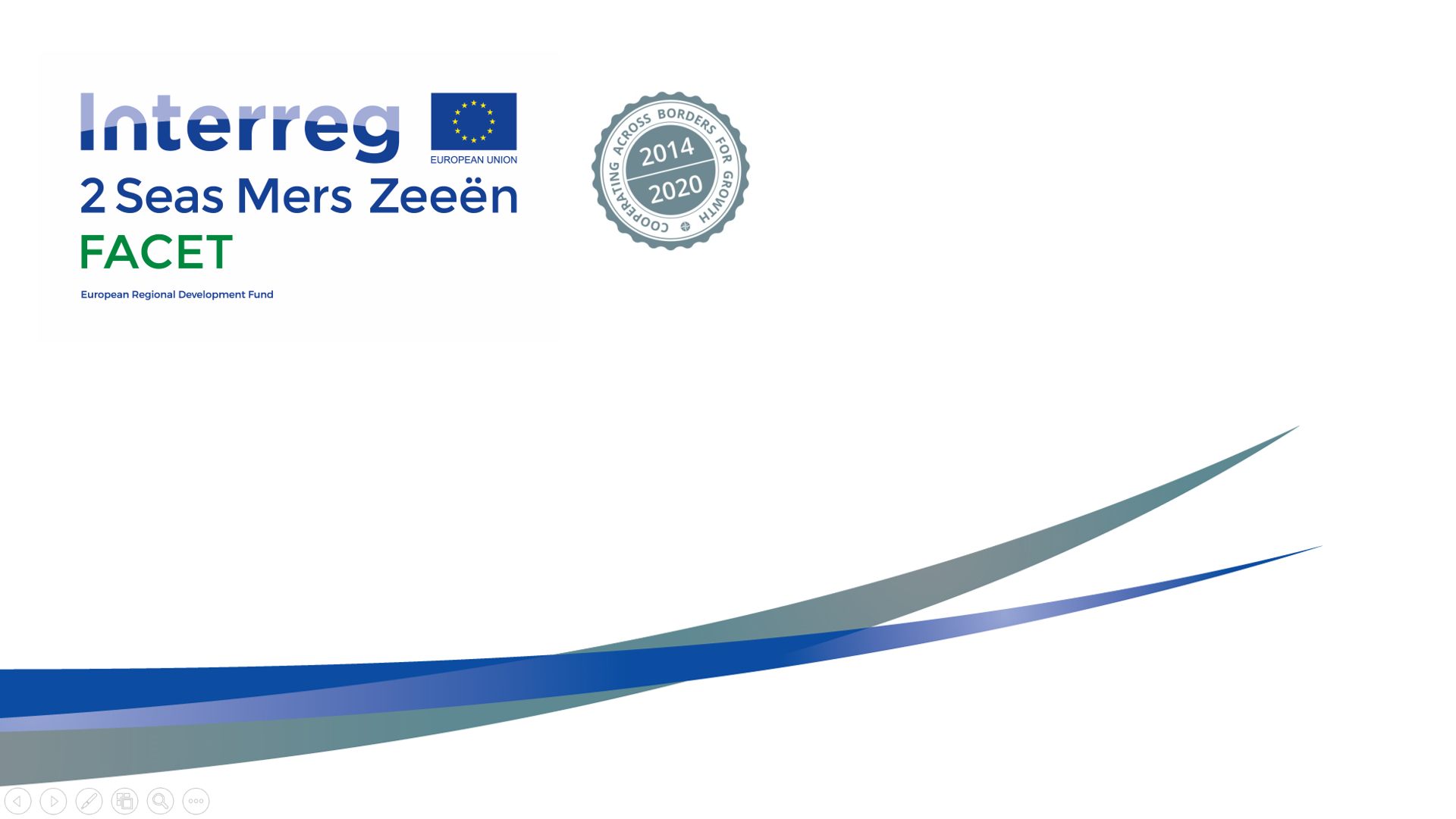 9 Resource Strategies
FACET 05.12.2020
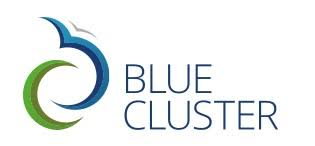 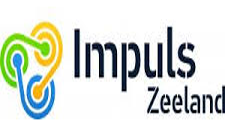 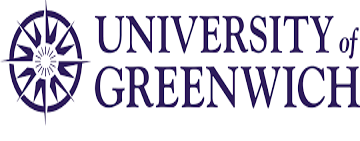 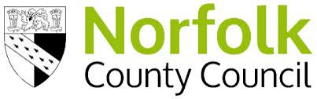 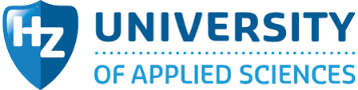 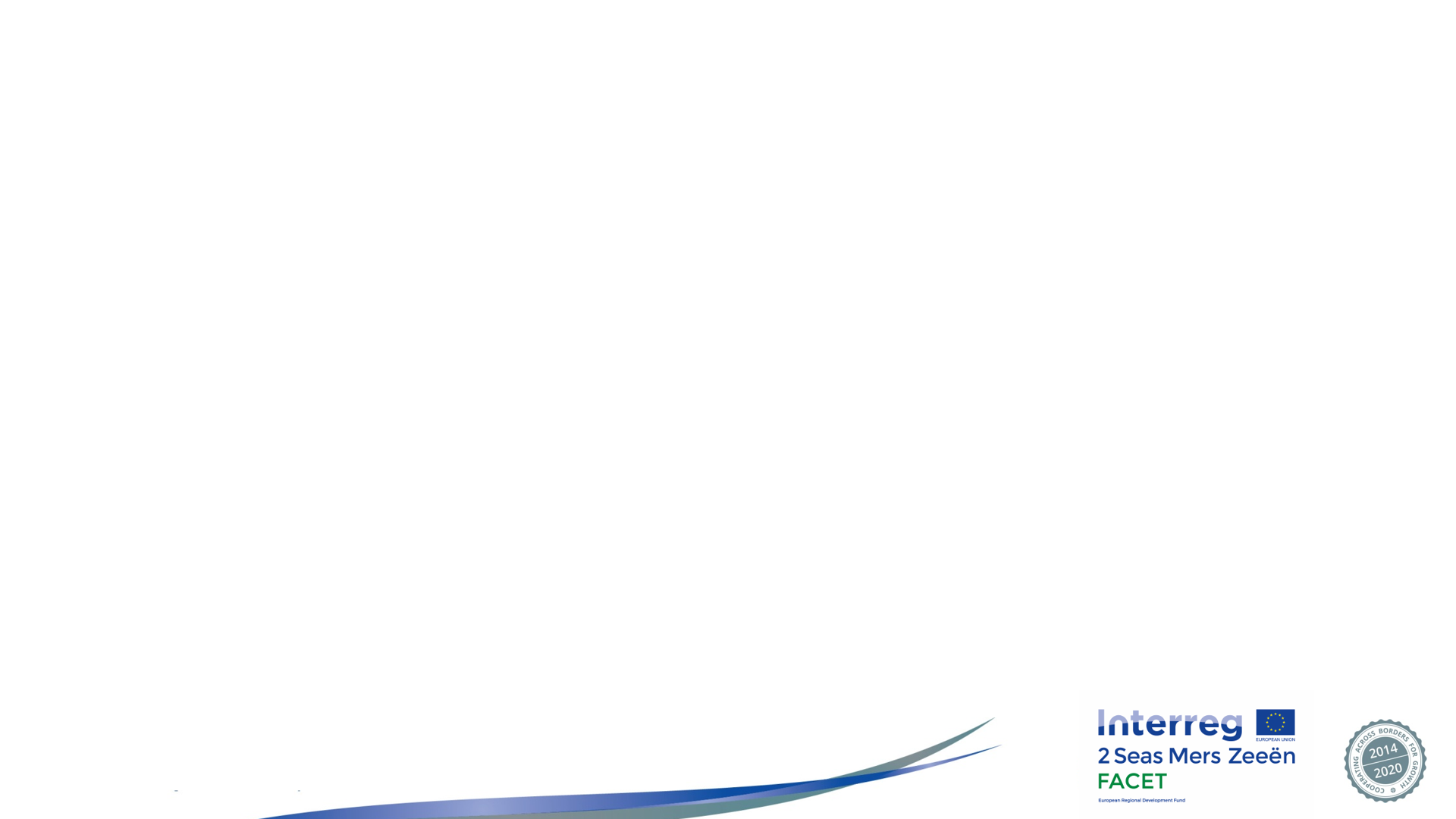 Strategies in a Circular Economy
R0 Refuse
Smarter product use and manufacturing
Make a product redundant: abandon function or use different product
Circular economy
R1 Rethink
Make product use more intensive: sharing or multifunctional products
R2 Reduce
Consume less through efficient manufacturing or use
Extent lifespan of products and its parts
R3 Re-use
Re-use of functioning discarded products by another use
R4 Repair
Repair and maintenance of defects to keep original function
Restore and update
R5 Refurbish
Use part in new product with the same function
R6 Remanufacture
R7 Repurpose
Use products or parts in new product with a different function
Useful application of materials
Process materials to obtain the same (high grade) or lower (low grade) quality
R8 Recycle
Linear economy
Incineration of materials with energy recovery
R9 Recover
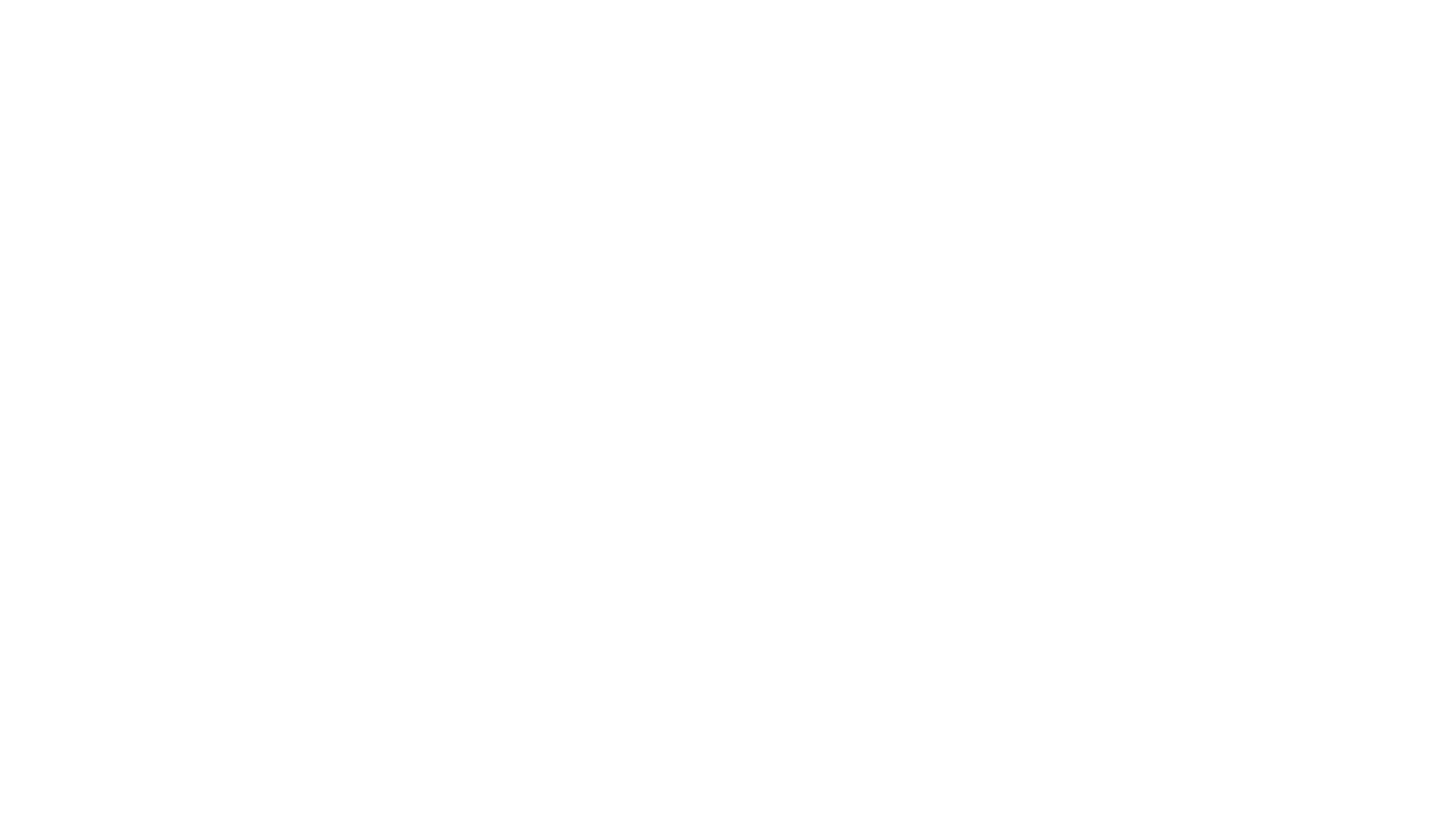 R0 Refuse
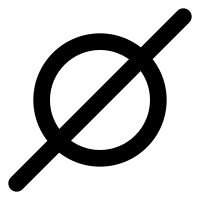 Make a product redundant; abandon function or use different product
Prevent any environmental damage by refusing to accept or support products or companies that harm the environment
One example is to refuse items that are over-packaged or packaged in plastic
And sometimes items may not be necessary overall…
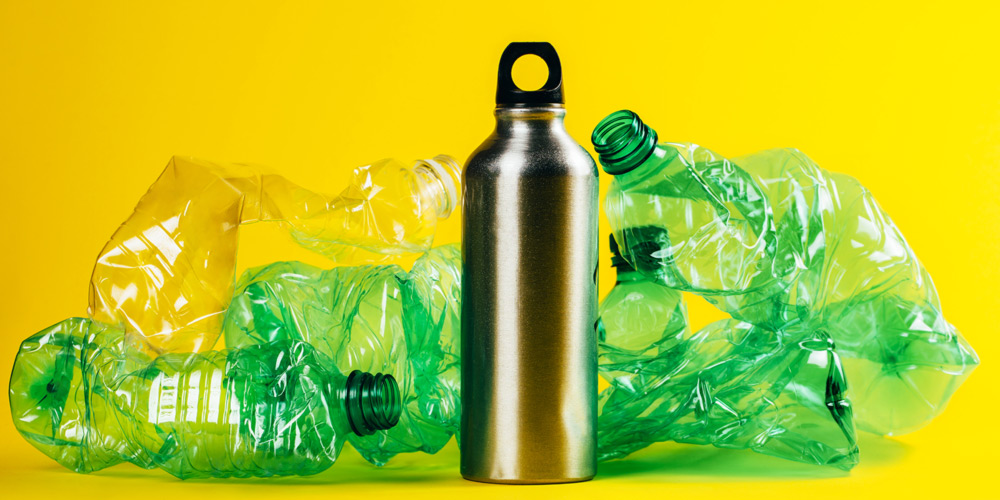 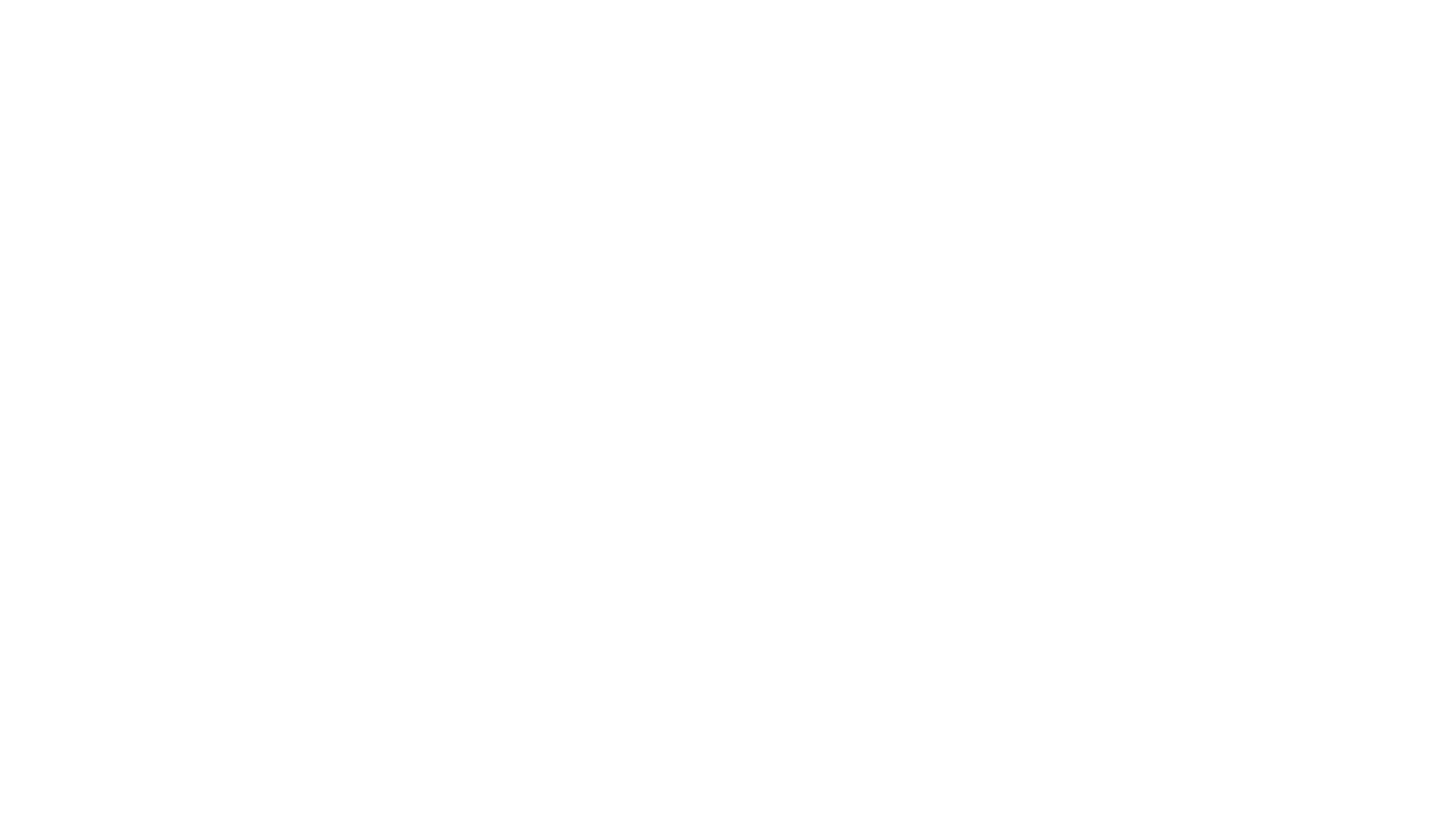 R1 Rethink
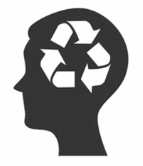 Questioning the assumptions behind the current economic & business logic
Changing production-consumption systems from linear (take-make-waste) to circular (everything stays in the biological or technical loops)
Preserving our stock of material resources by eliminating waste, promoting resource efficiency and moving towards a circular economy 
Make product use more intensive: sharing or multi-functional products
Minimize the damage caused to our natural environment by reducing and managing waste safely and carefully
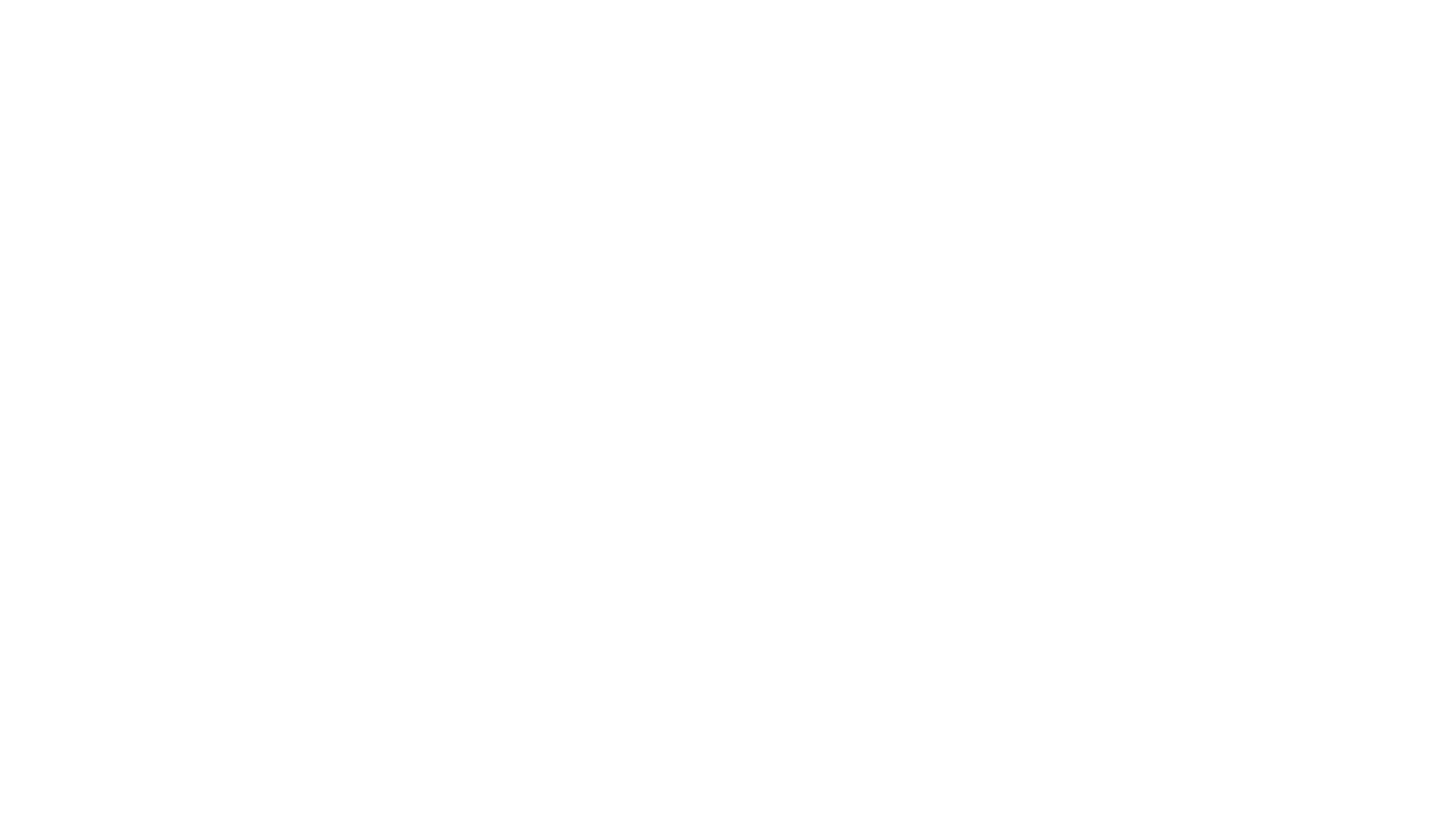 R2 Reduce
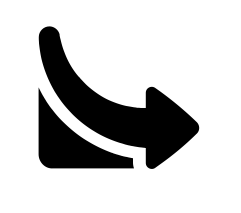 Consume less through efficient manufacturing or use
Reducing the number of resources used in everyday life is the next step in the resource management hierarchy
You can reduce your energy usage, water usage along with reducing your garbage, food waste, plastic, and transportation
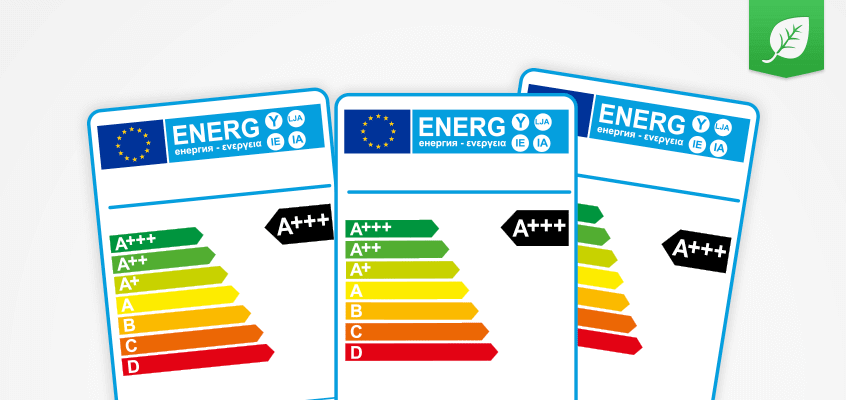 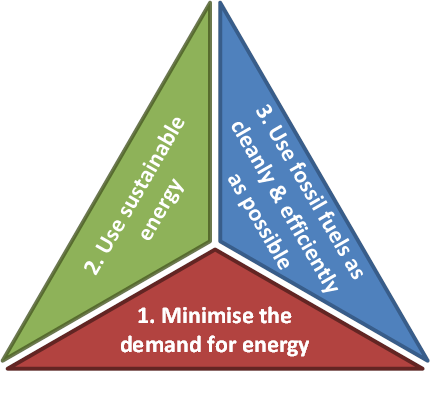 1. First energy saving (reduction)
2. Increase of renewable energy
3. Improved efficiency of the production of energy from fossil sources
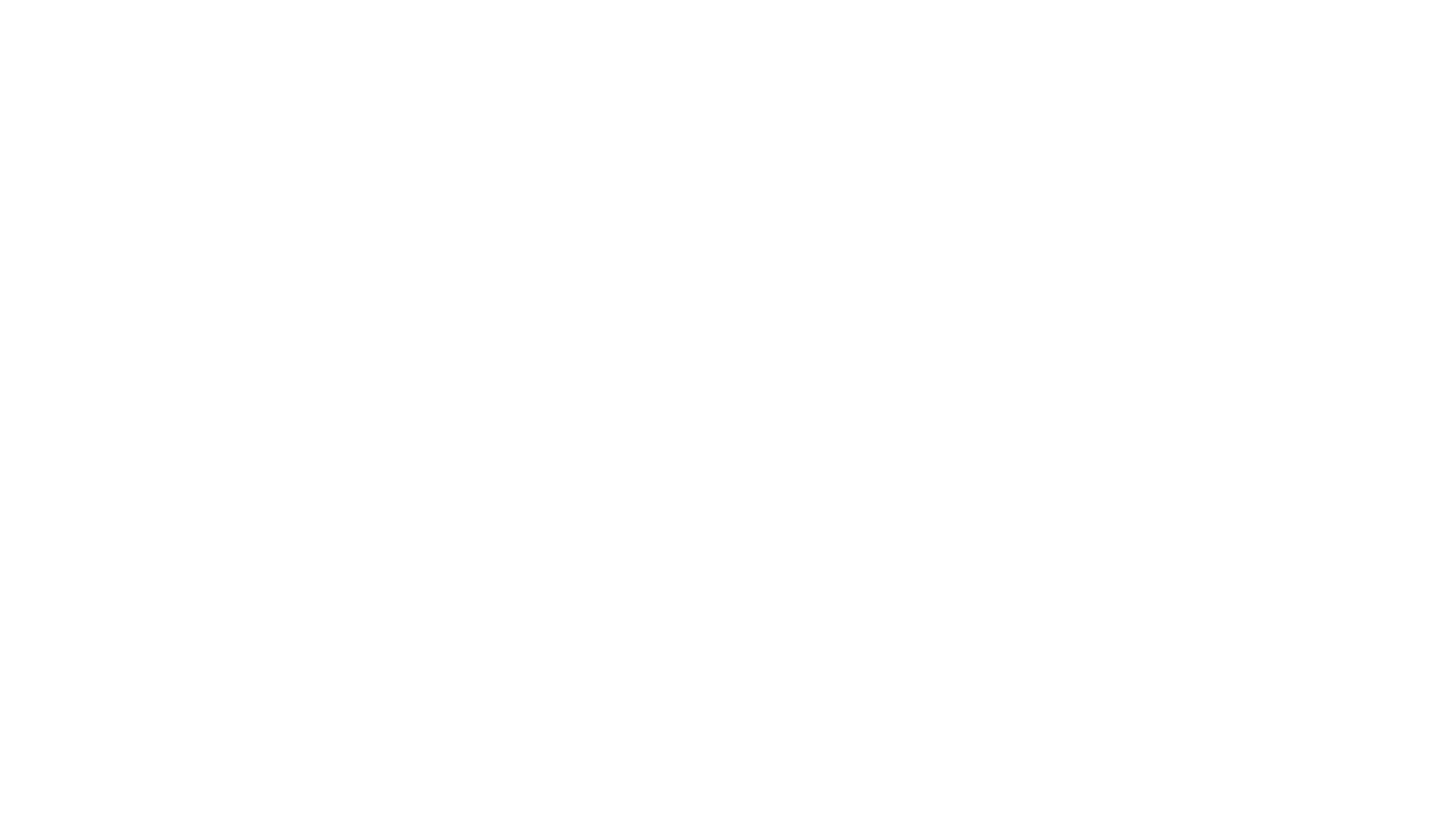 R3 Re-use
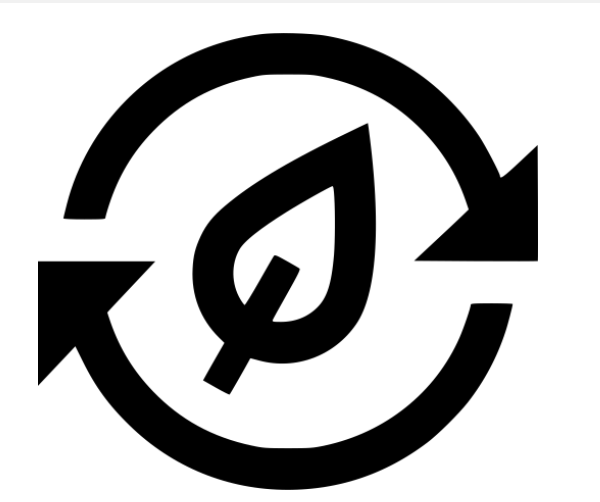 Re-use of functioning discarded products by another use
Re-use is the action or practice of using an item, whether for its original purpose (conventional reuse) or to fulfil a different function
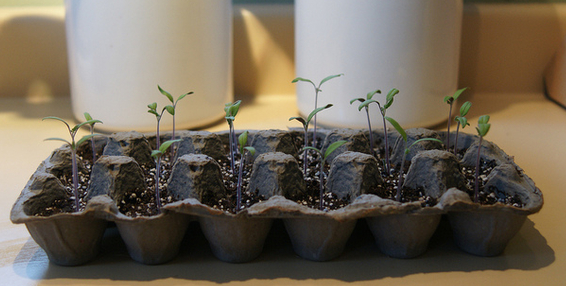 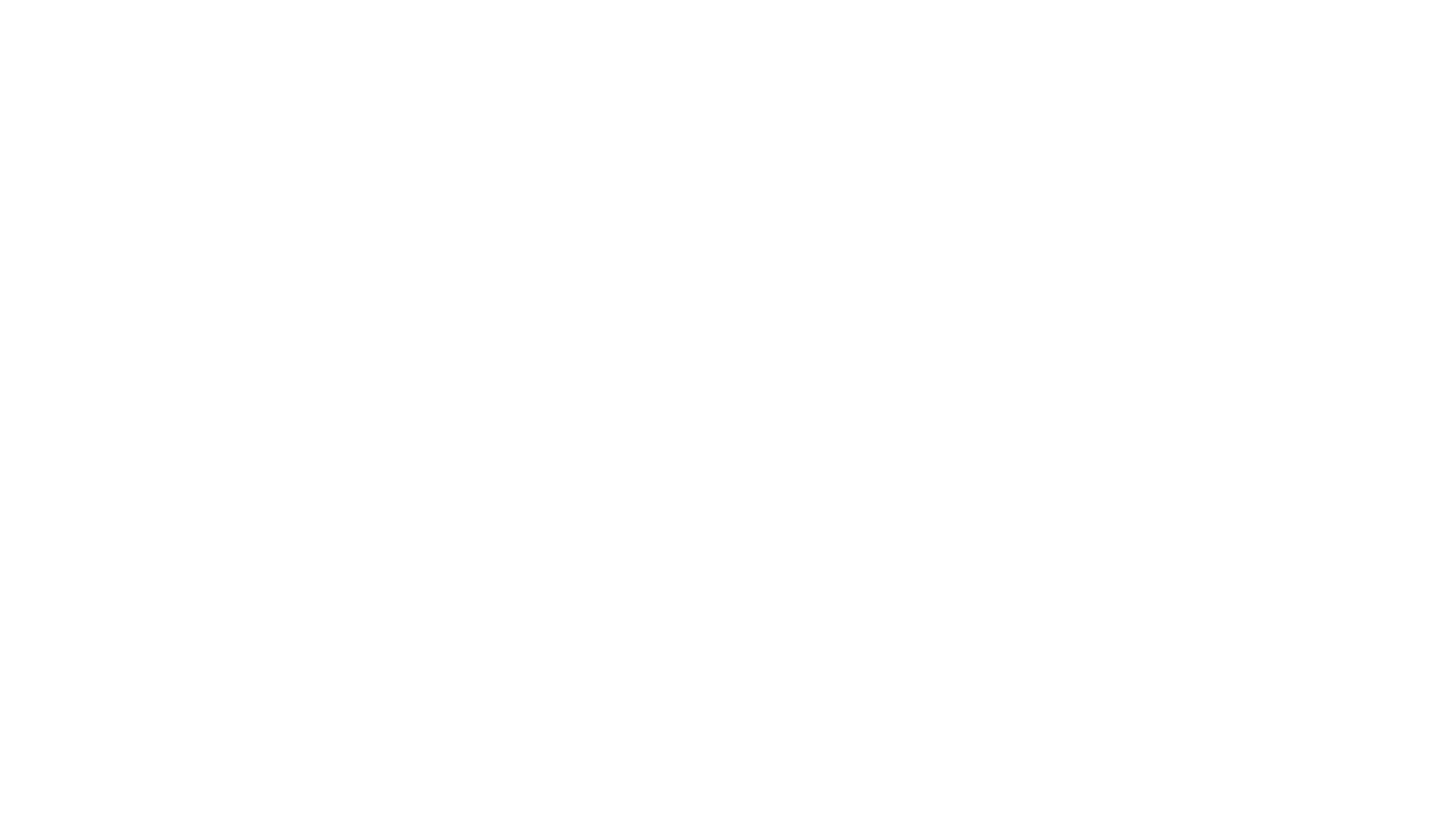 R4 Repair
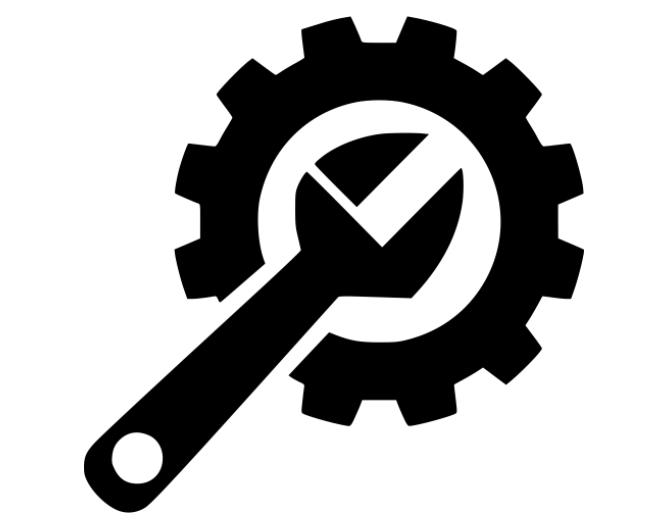 Repair and maintenance of defects to keep original function
More attention for contractual agreements for maintenance and repair within (joint) purchase processes
Service agreements with suppliers
Interesting in combination with products-as-service models
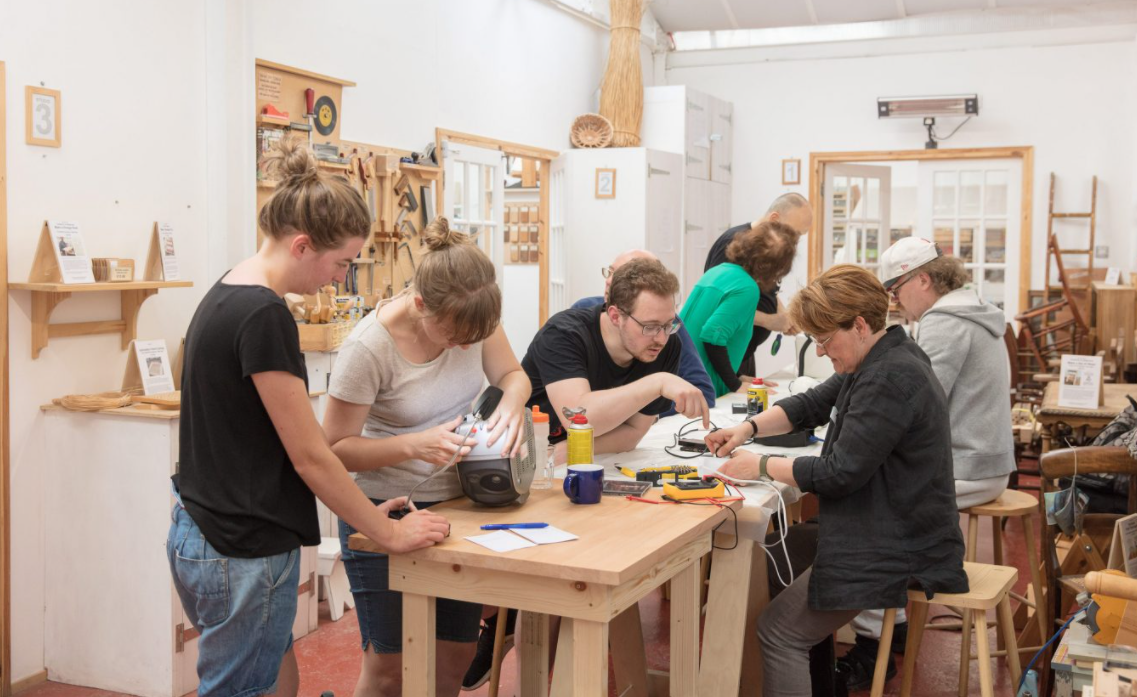 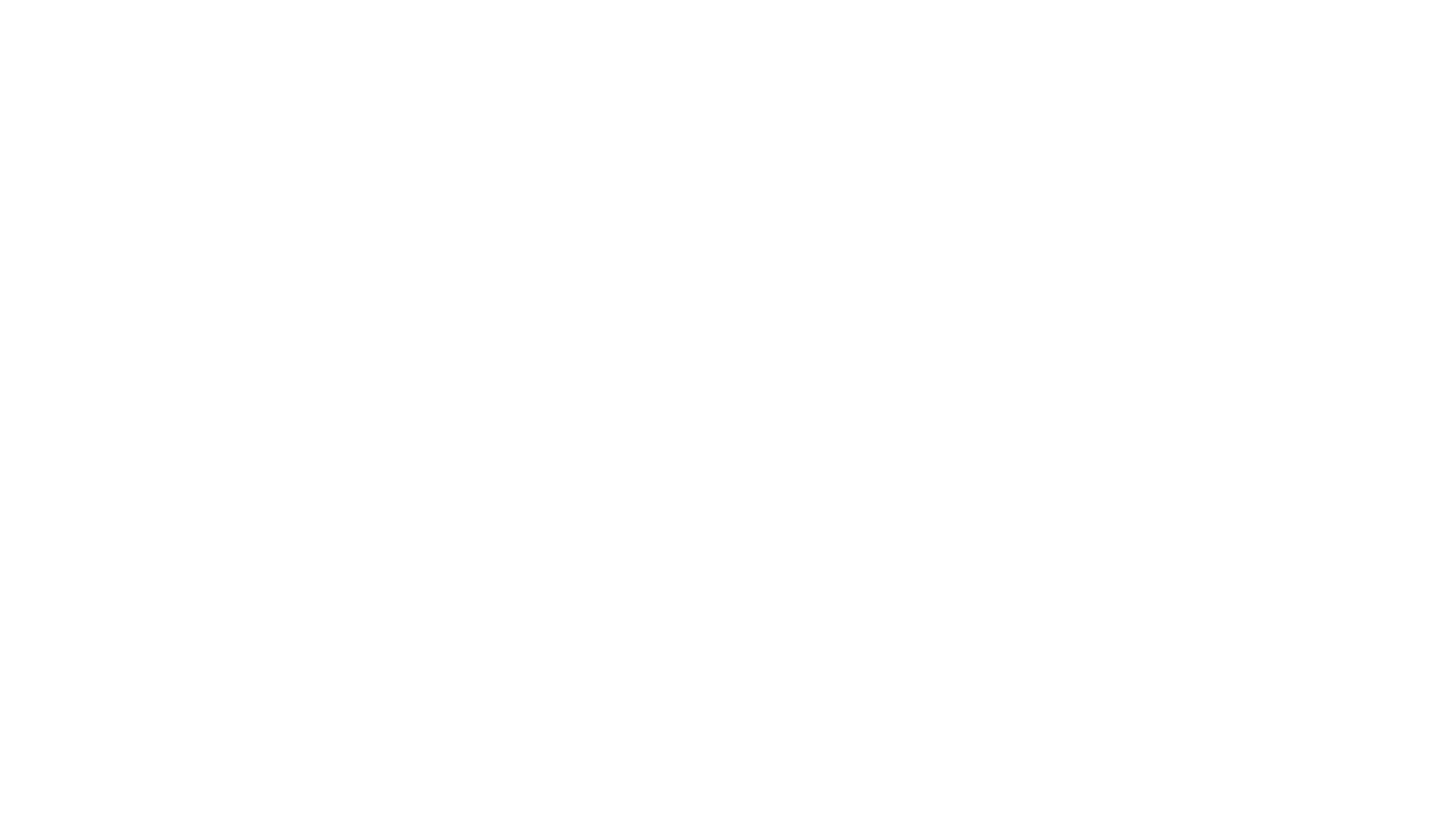 R5 Refurbish
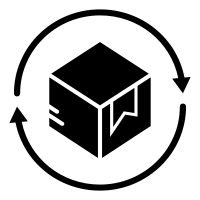 To refurbish a building or room means to improve it by cleaning, decoration, restoring and/or updating its function and as such making it more attractive or better equipped 
Refurbishment is often aesthetic in nature
This process is typically less intensive than remanufacturing, which results in a final product comparable to a brand-new product which often possess the same warranties and guarantees as a new product
You can refurbish houses, furniture, kitchens but also electronics like cell phones or laptops
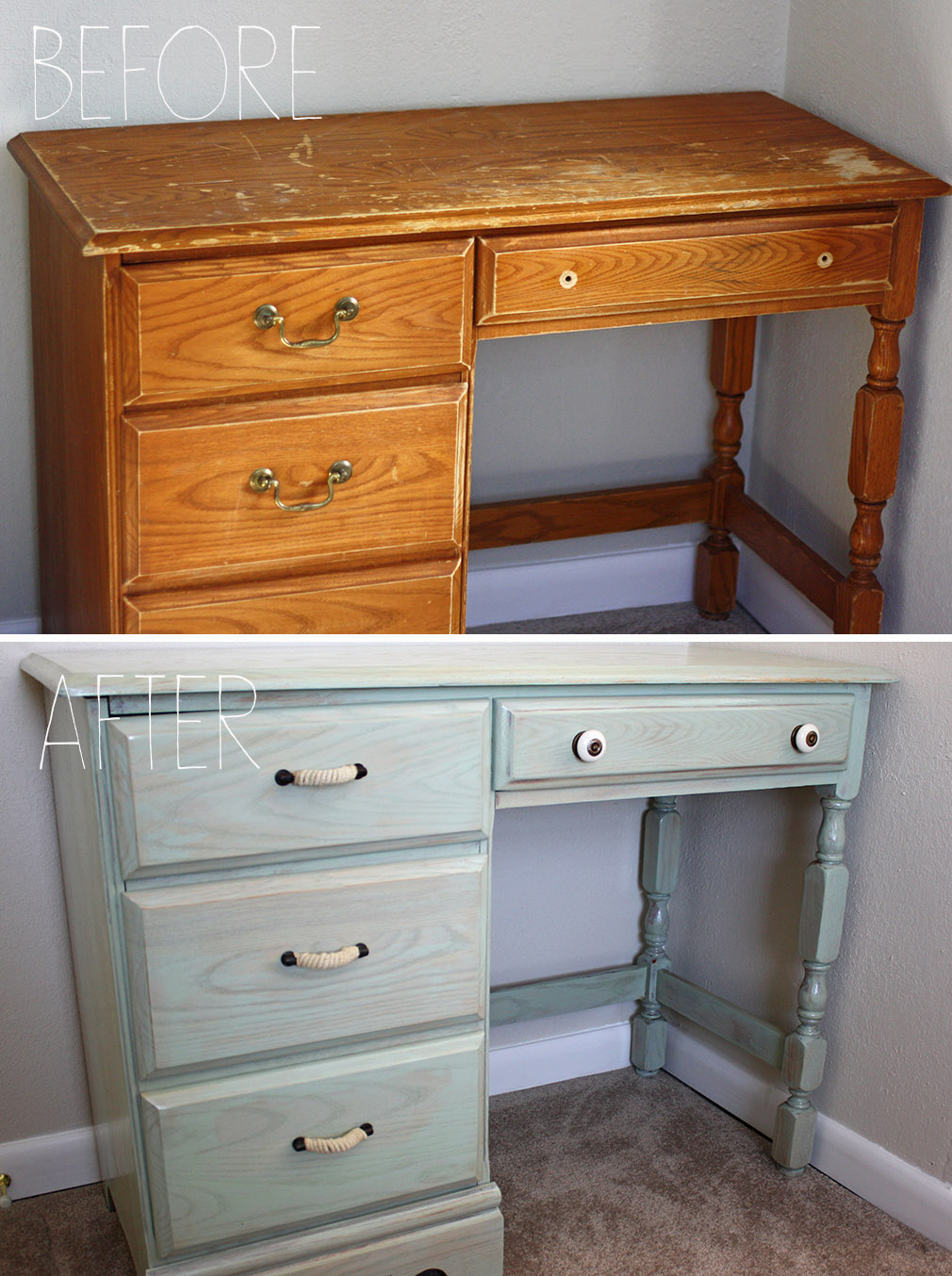 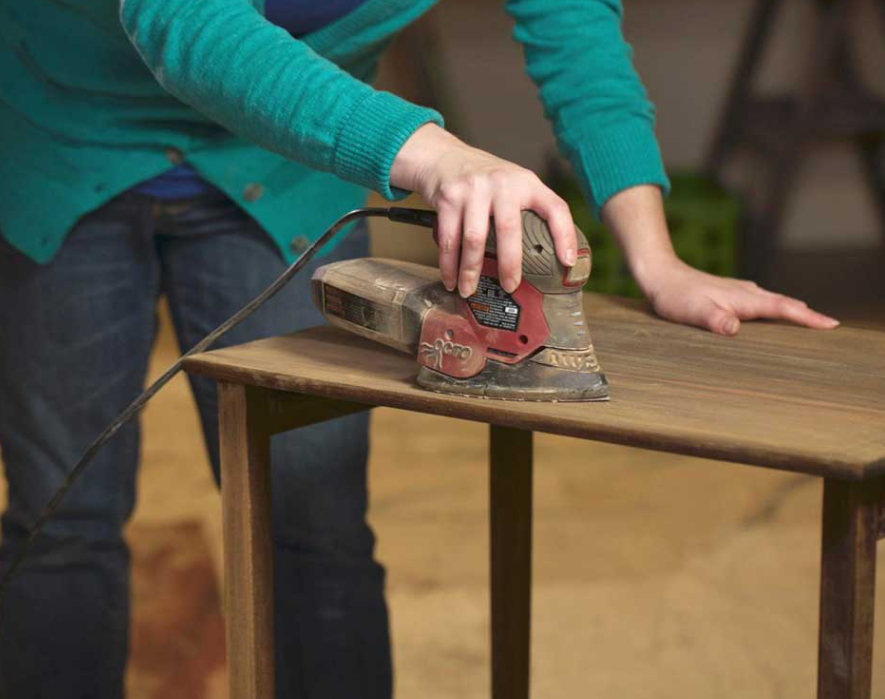 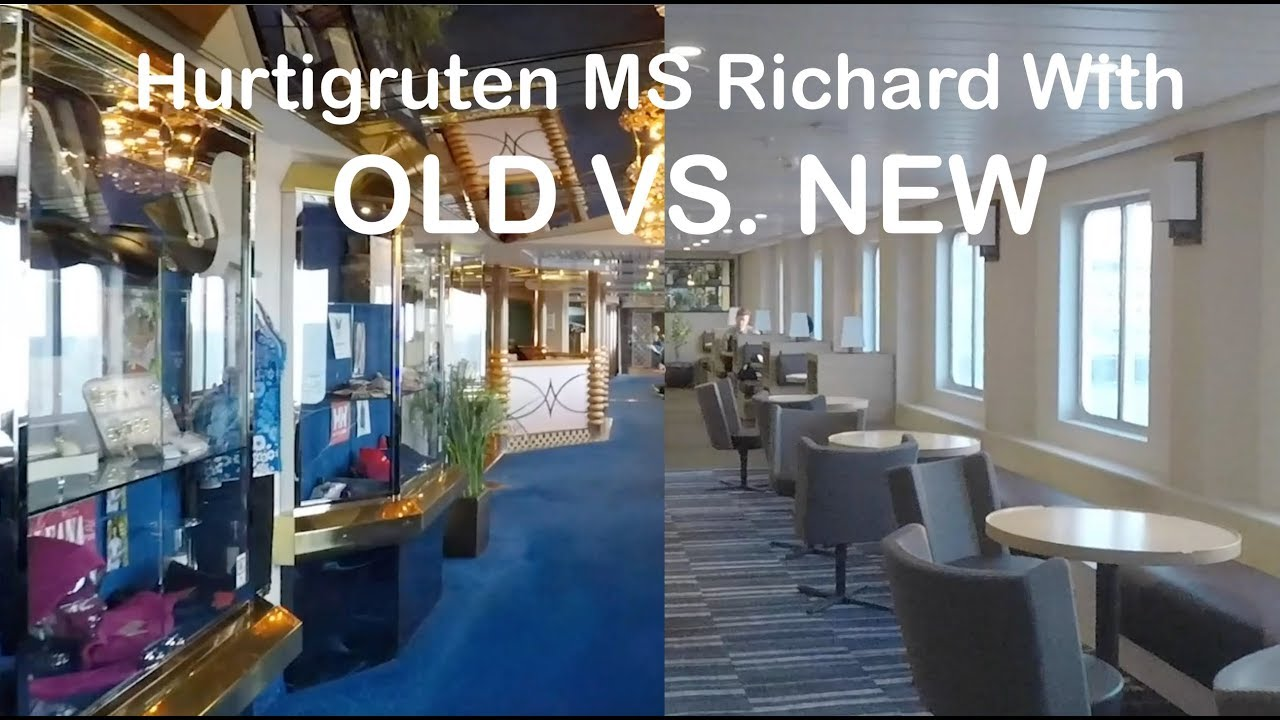 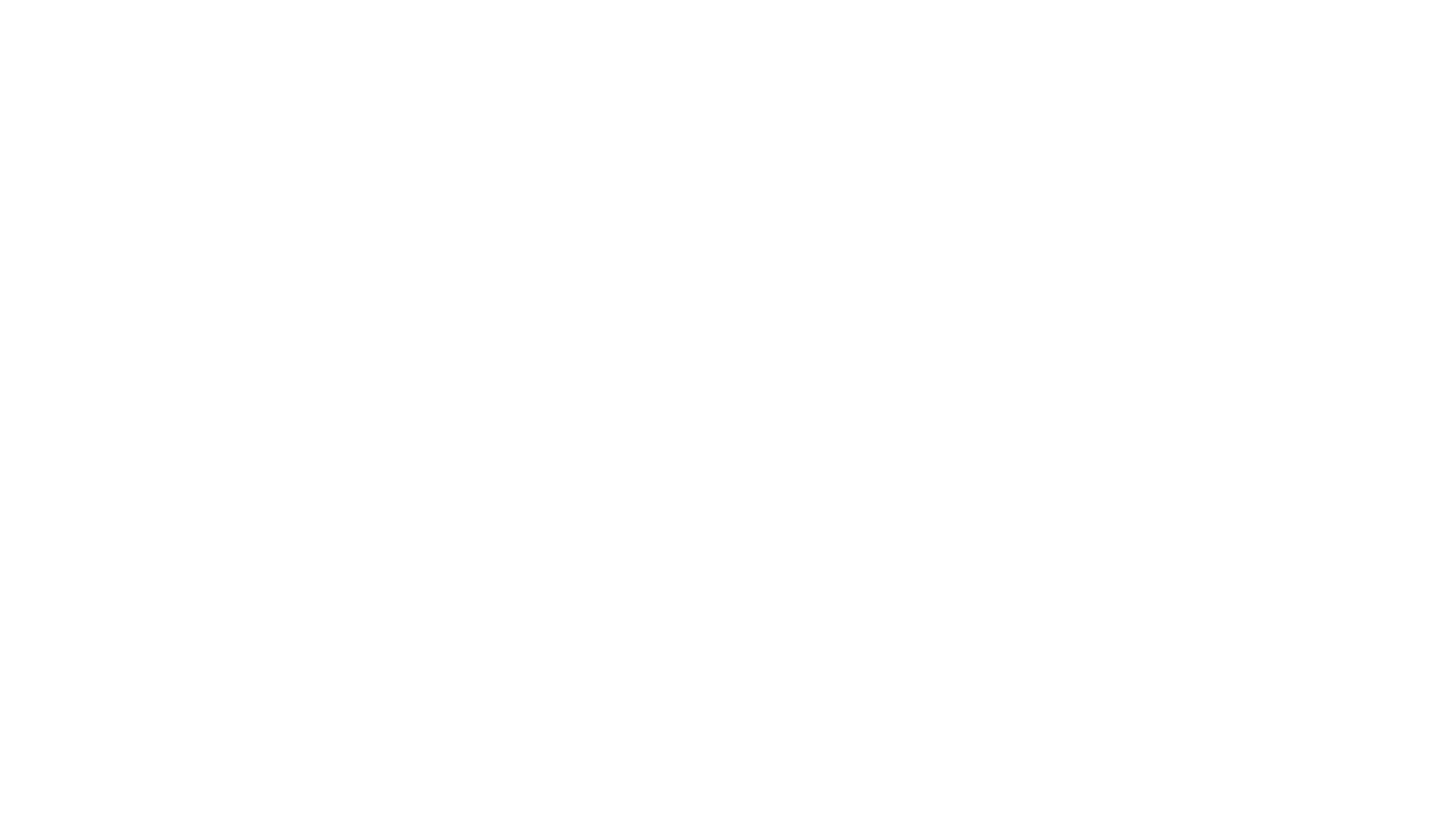 R6 Remanufacturing
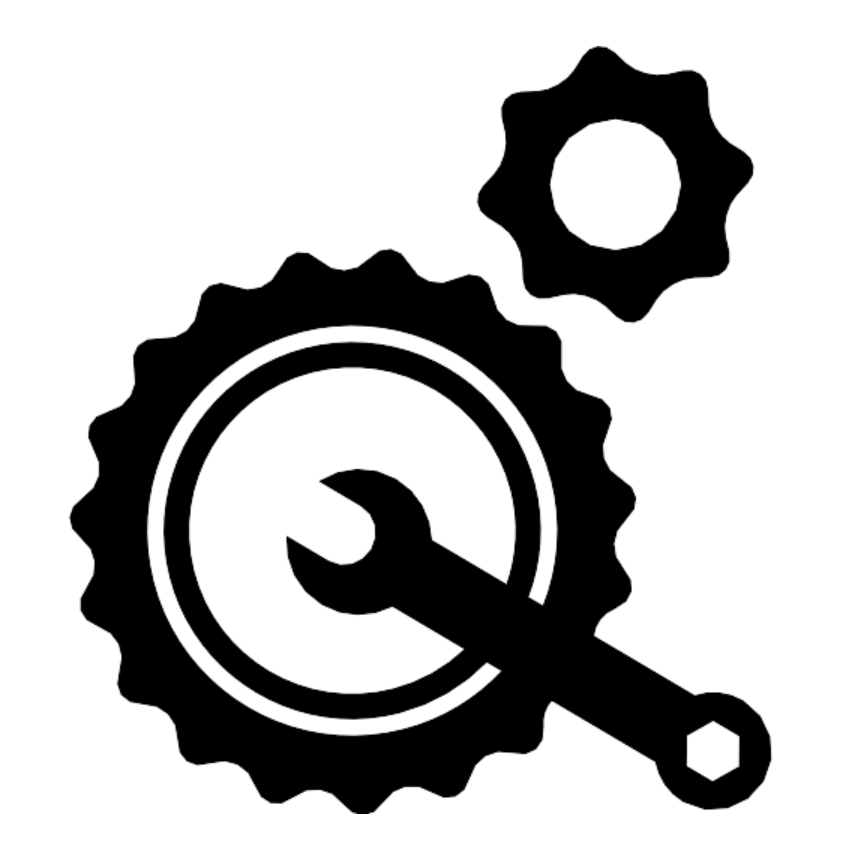 Use parts in a new product with the same function
It is the process of recovering, disassembling, repairing and sanitizing components for resale at ‘new product’ performance, quality and specifications 
By remanufacturing products, components or parts, a company contributes to the circular economy by extending the lifetime of those elements and creating value
Economic drivers for remanufacturing may include reduced costs of goods sold, reduced prices to the customer, supply risk mitigation and stronger value chain relationships.
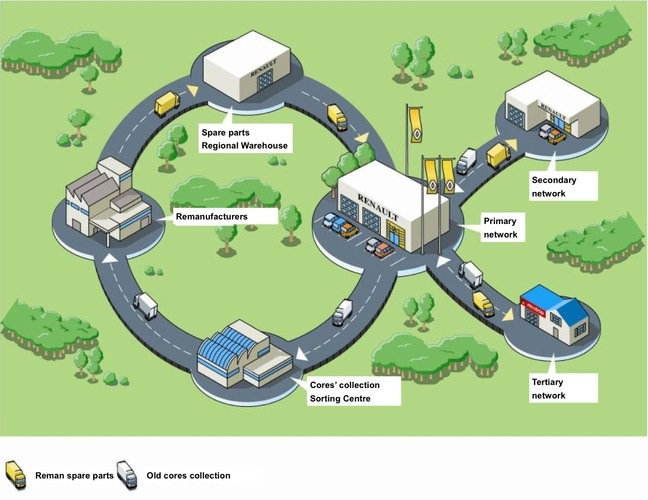 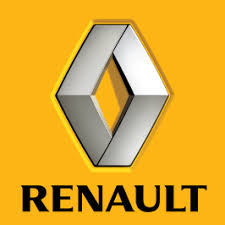 Example: Remanufacturing plant 
in Choisy-le-Roi, France

Damaged parts (scraps) from vehicles currently in use are being collected through the commercial reverse logistic network
Remanufactured parts have the same guarantee and are submitted to the same quality control tests as new parts and 30-50% cheaper
[Speaker Notes: https://www.ellenmacarthurfoundation.org/news/the-circular-economy-applied-to-the-automotive-industry-2]
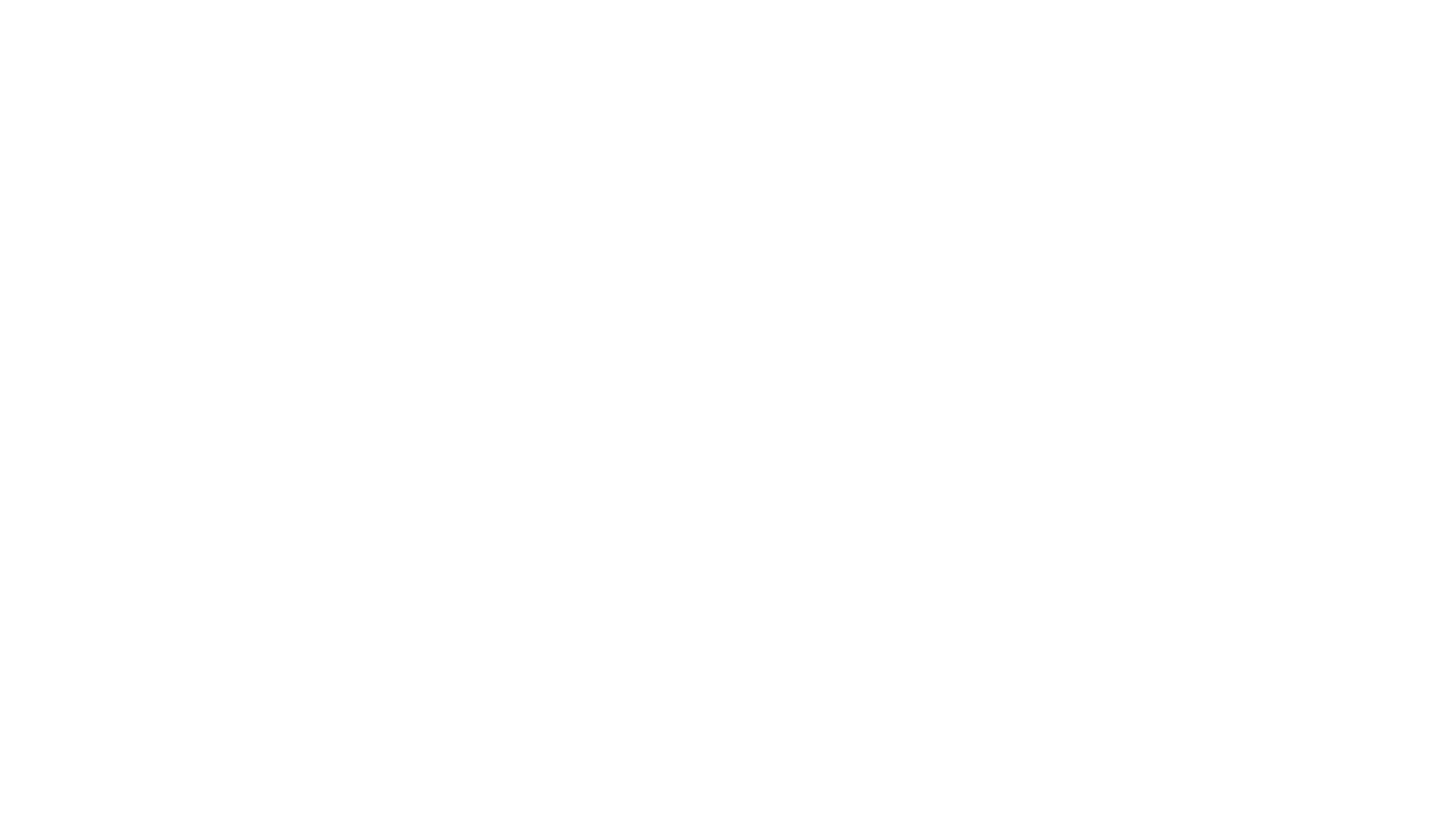 R7 Repurpose
Use products or parts in a new product with a different function
Examples: 
Real estate, including land and buildings, is routinely adaptive reused for other purposes, both short-term and long-term, due to its high fixed cost. An example is conversion of old industrial mills
Scrap metal and furniture have countless applications for repurposing
Waste like plastics and wood can be repurposed in several ways, including art and toys
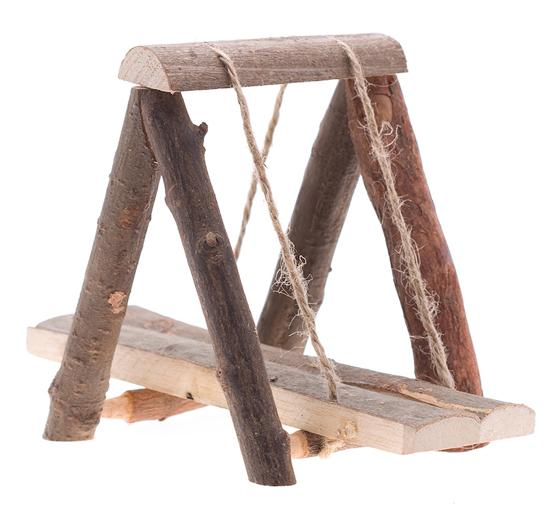 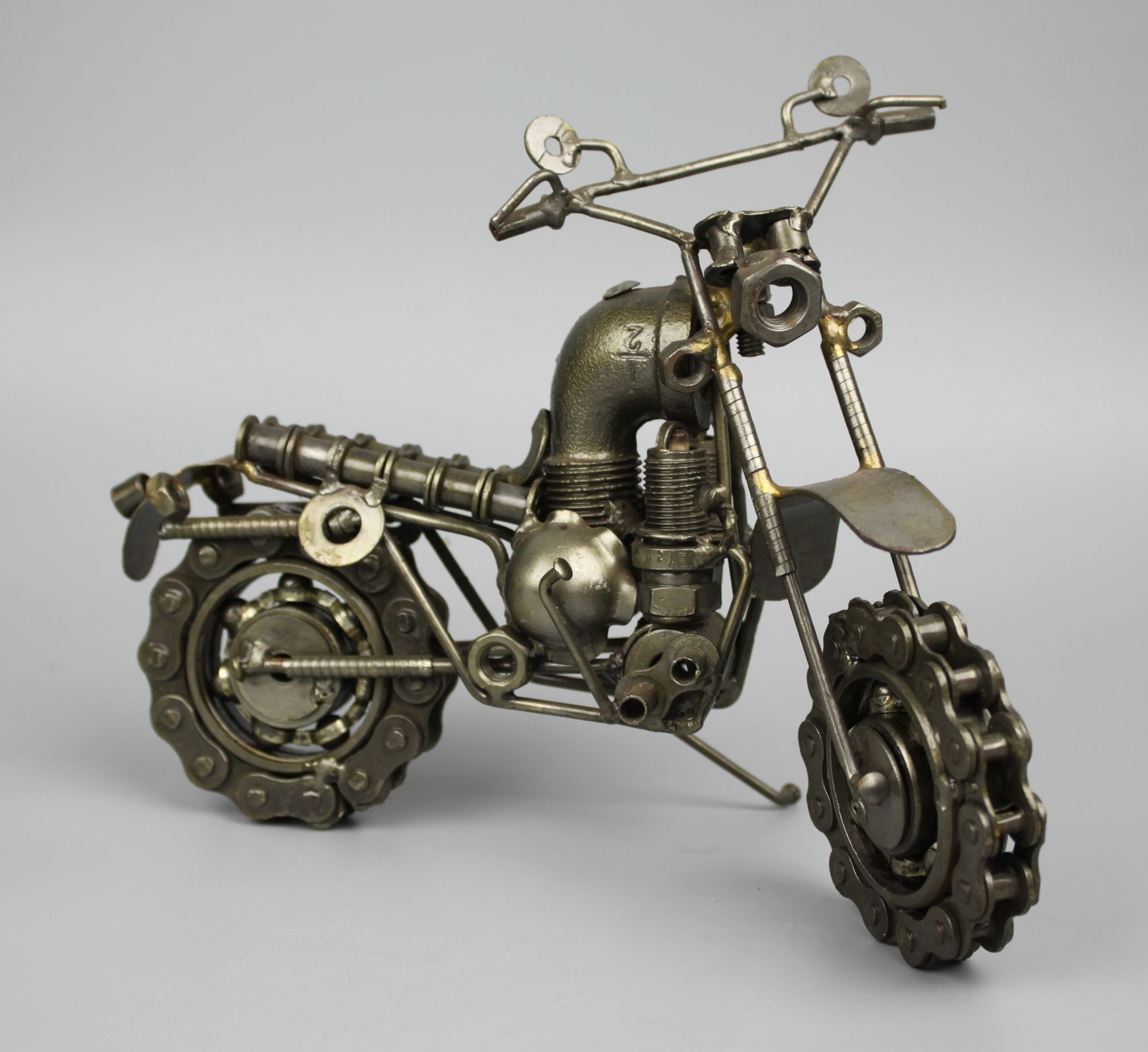 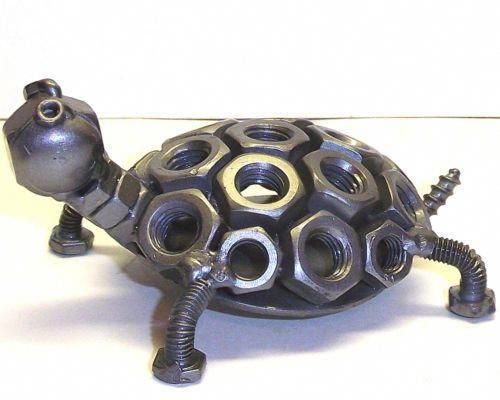 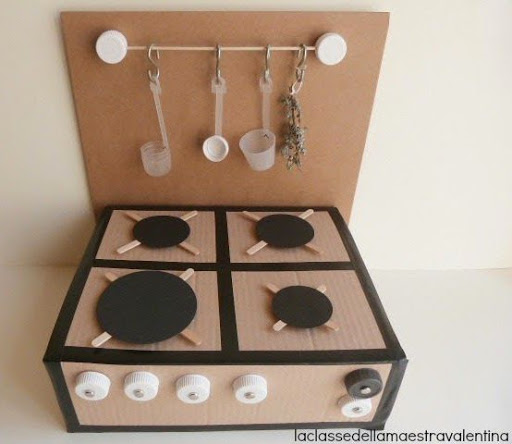 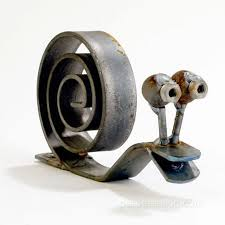 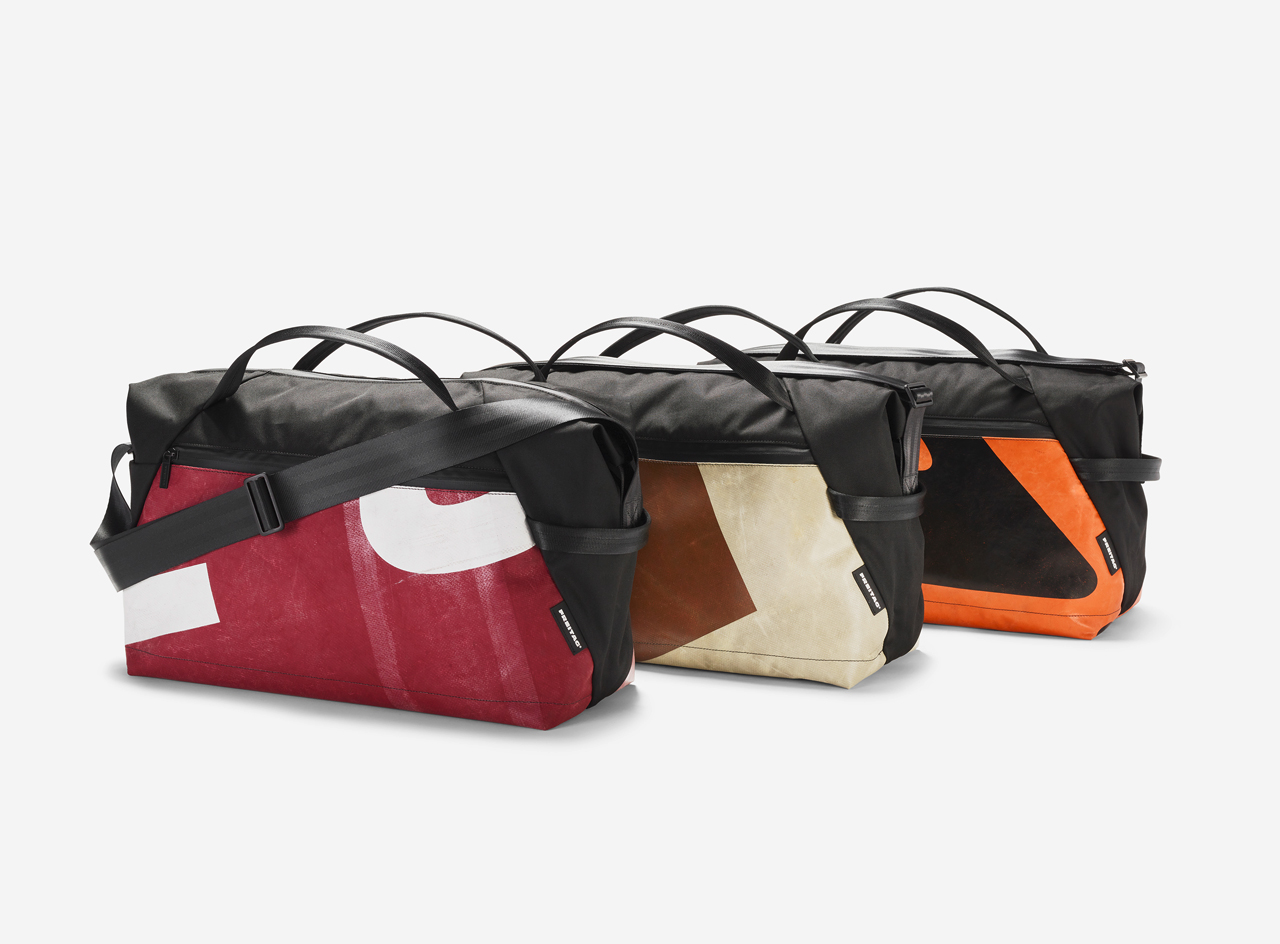 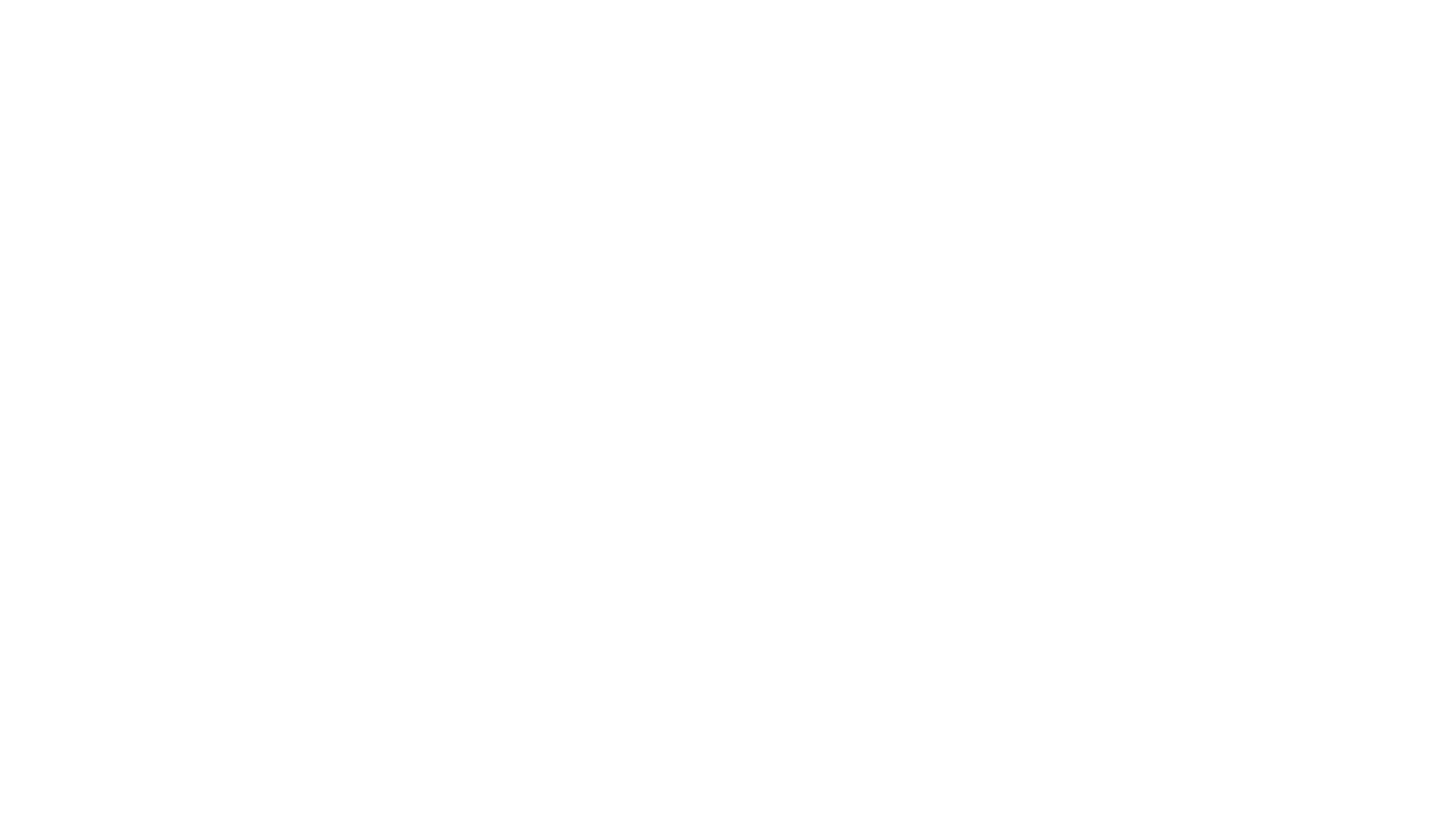 R8 Recycle
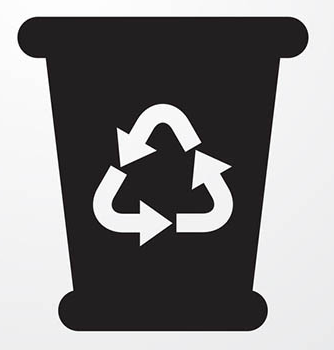 Process materials to obtain the same (high grade) or lower (low grade) quality

Only about 9 percent of the 9.9 billion tons of plastic generated globally since the 1950s has been recycled, according to the United Nations Environment Programme
Almost half of the plastic waste poisoning marine life, contaminating food, and clogging waterways and sewers comes from consumer packaging
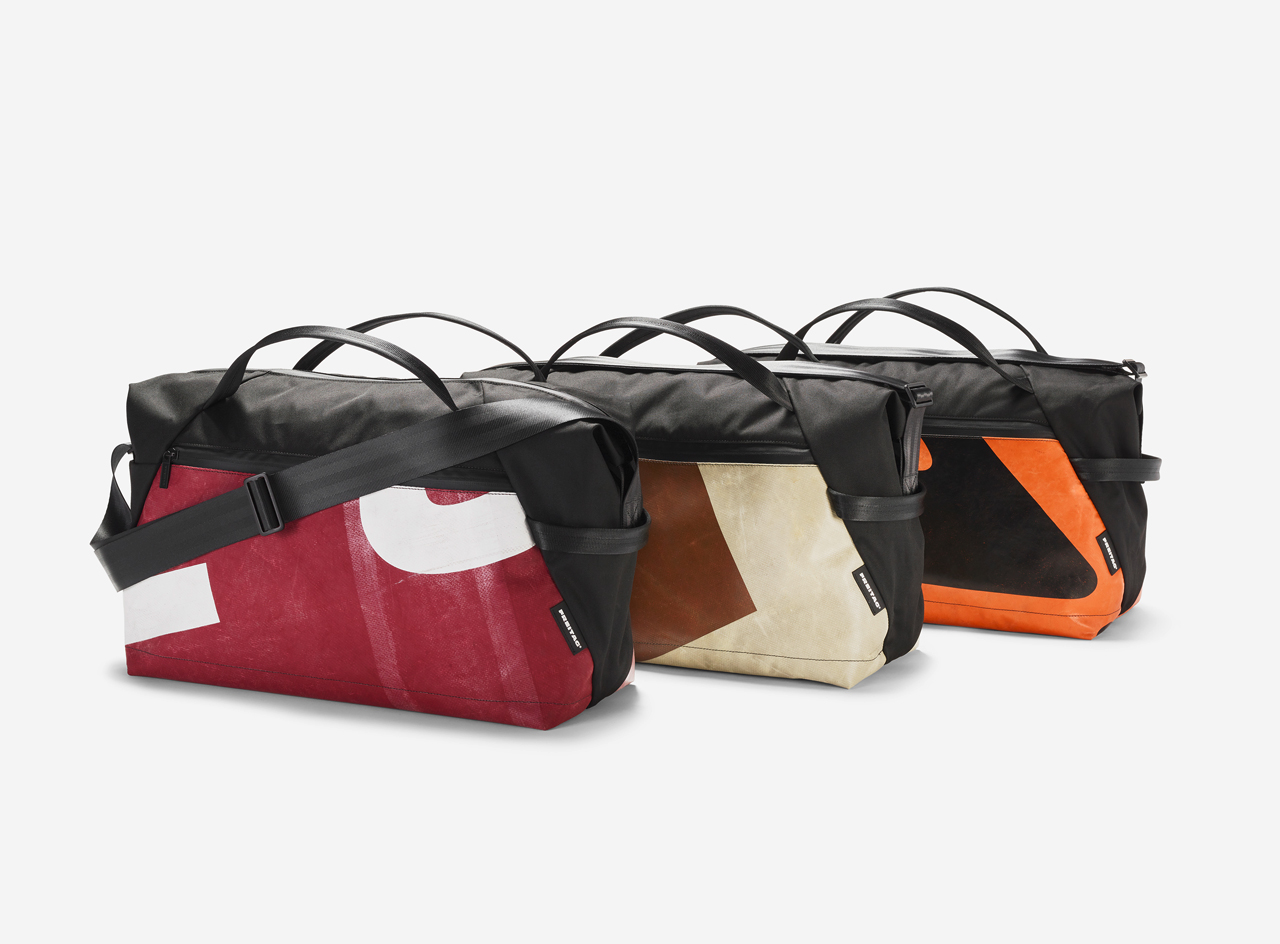 FREITAG turns old truck tarps into sports bag
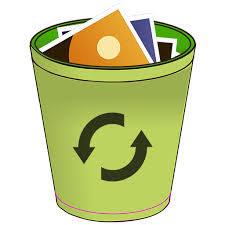 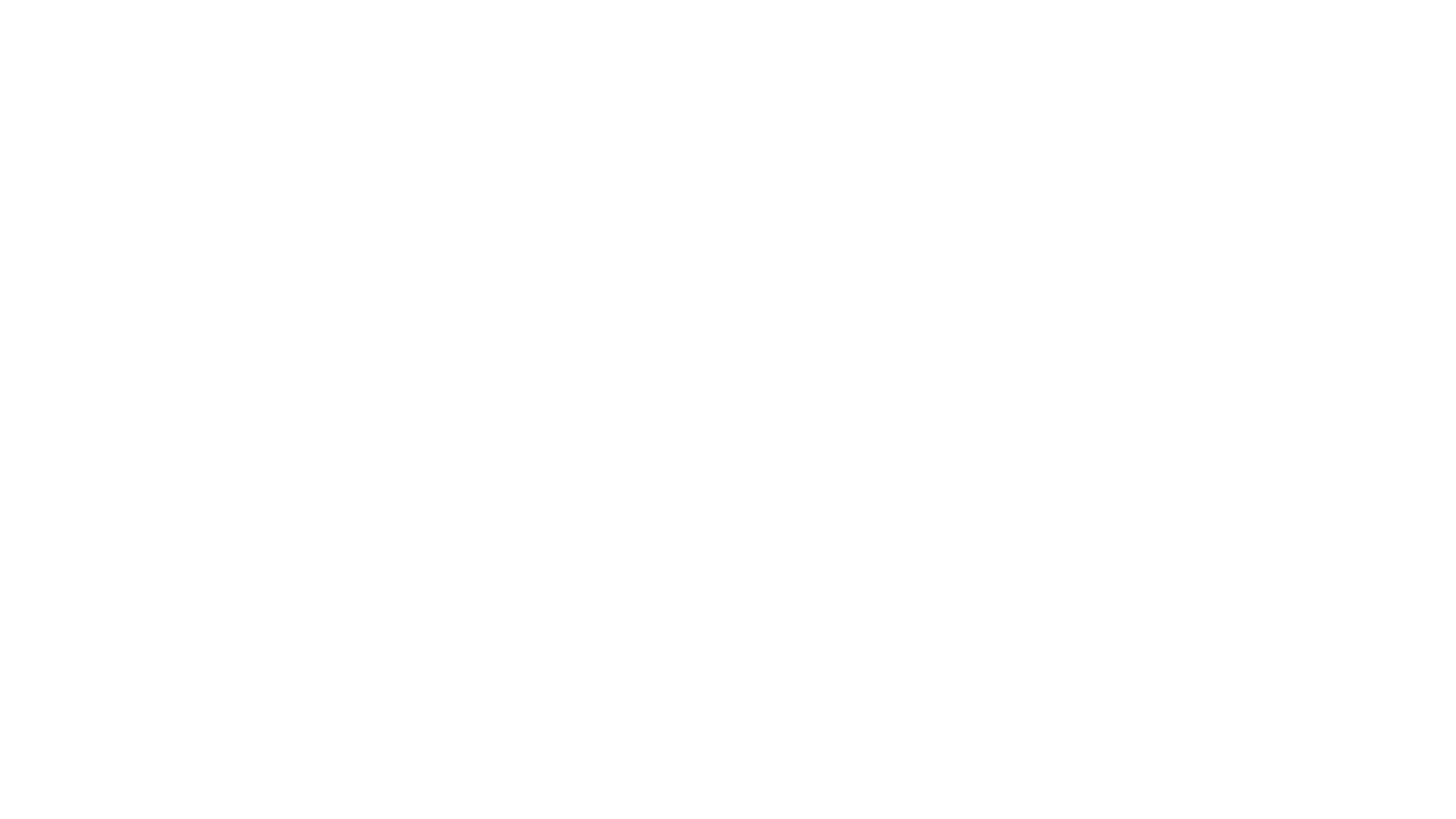 R9 Recover
Processing materials with goal to recover energy or materials
The recovery strategy is the last option within the production-consumption system to save some embedded energy or materials
After this stage there is only the landfill (burying waste)
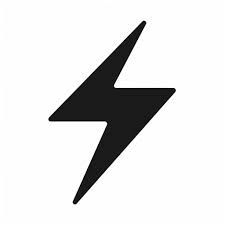 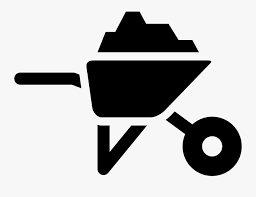 Recovery process
Source: https://cleanleap.com/recovering-energy-waste-can-power-africa
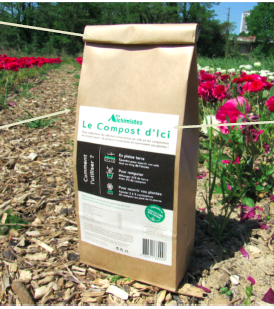 Alchemist (France)
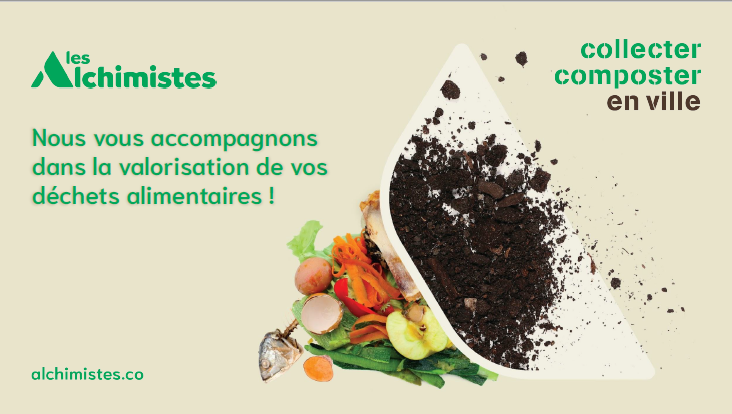 Compost from bio-waste
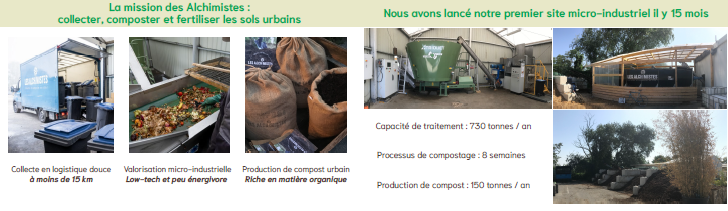 [Speaker Notes: The Alchimistes is a young, innovative startup in Paris, France that offers organic waste collection for restaurant, cafeteria, office, schools e.g. and sells it as fertile ground (compost) to businesses like wholesalers and garden centers. The companies business model has proven to be viable after five years.]
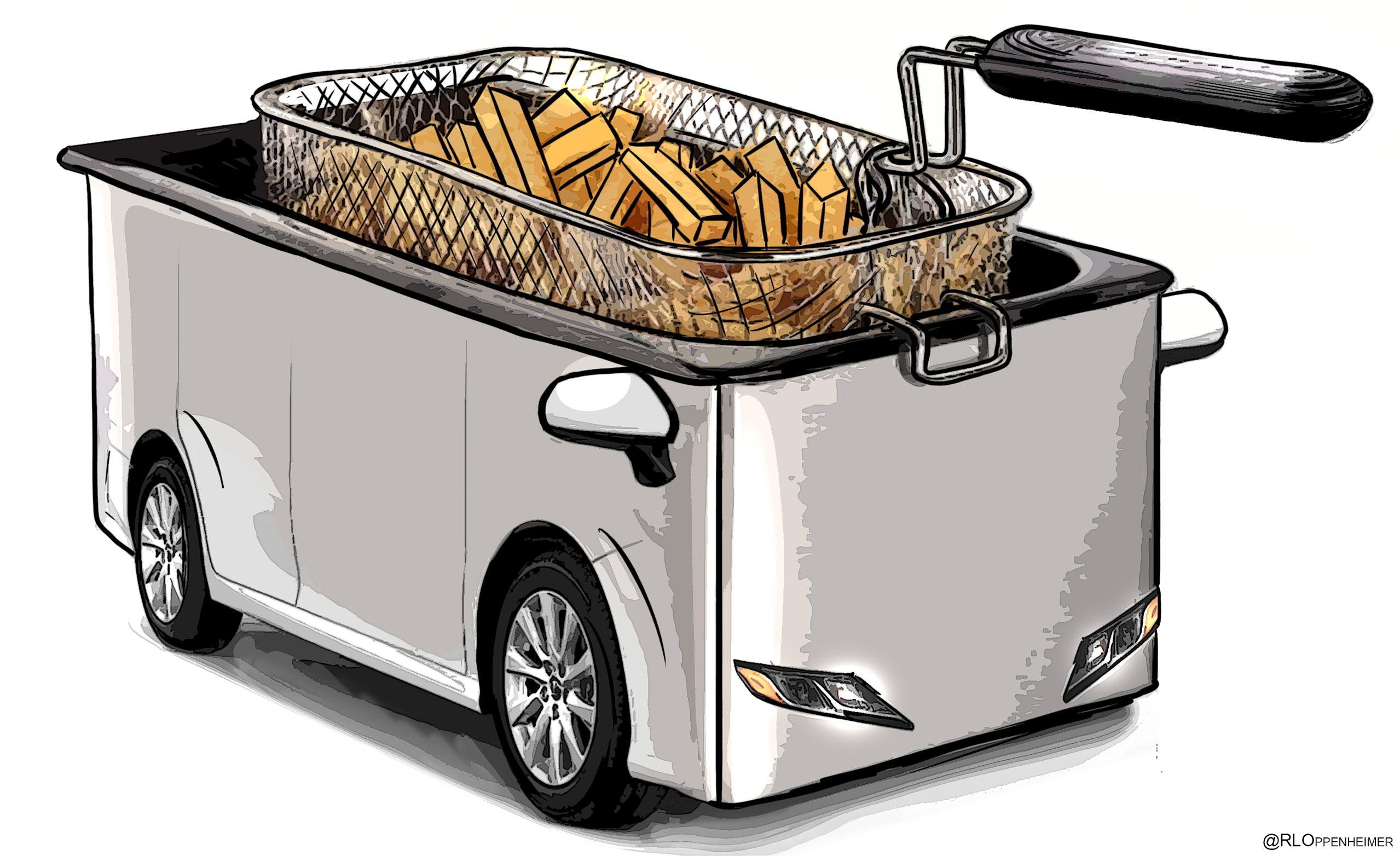 Biofuel from frying oil?
Thank you!